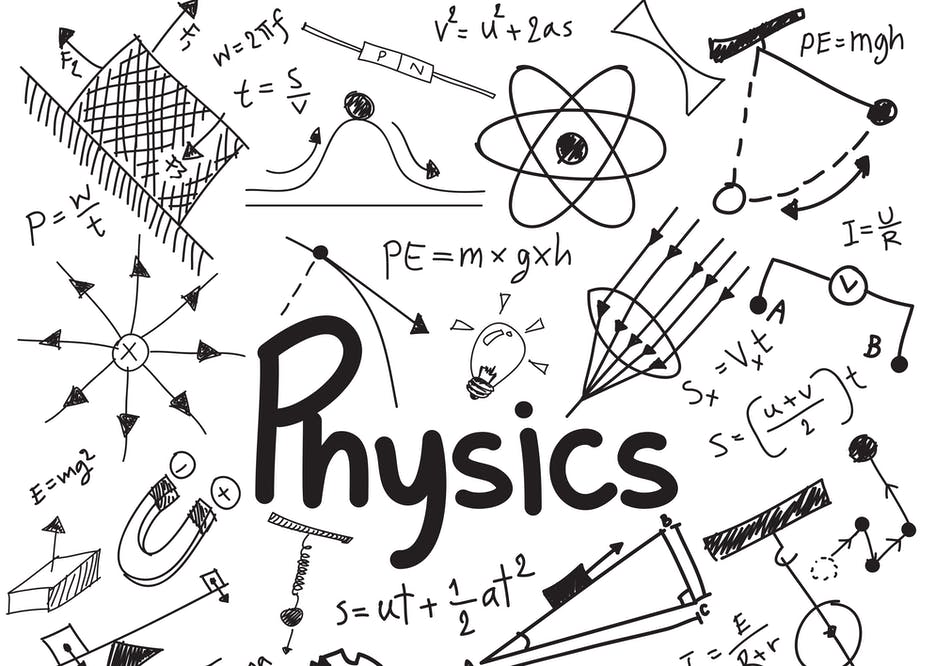 Reminder…
Διαλέξεις
Προαιρετική παρουσία!

Είστε εδώ γιατί θέλετε να ακούσετε/συμμετέχετε
Δεν υπάρχουν απουσίες
Υπάρχει σεβασμός στους συναδέλφους σας και στην εκπαιδευτική διαδικασία

COVID attention: προσέρχεστε με τα απαραίτητα δικαιολογητικά

Προστατέψτε εσάς και τους συναδέλφους σας: απέχετε από το μάθημα αν δεν είστε/αισθάνεστε καλά
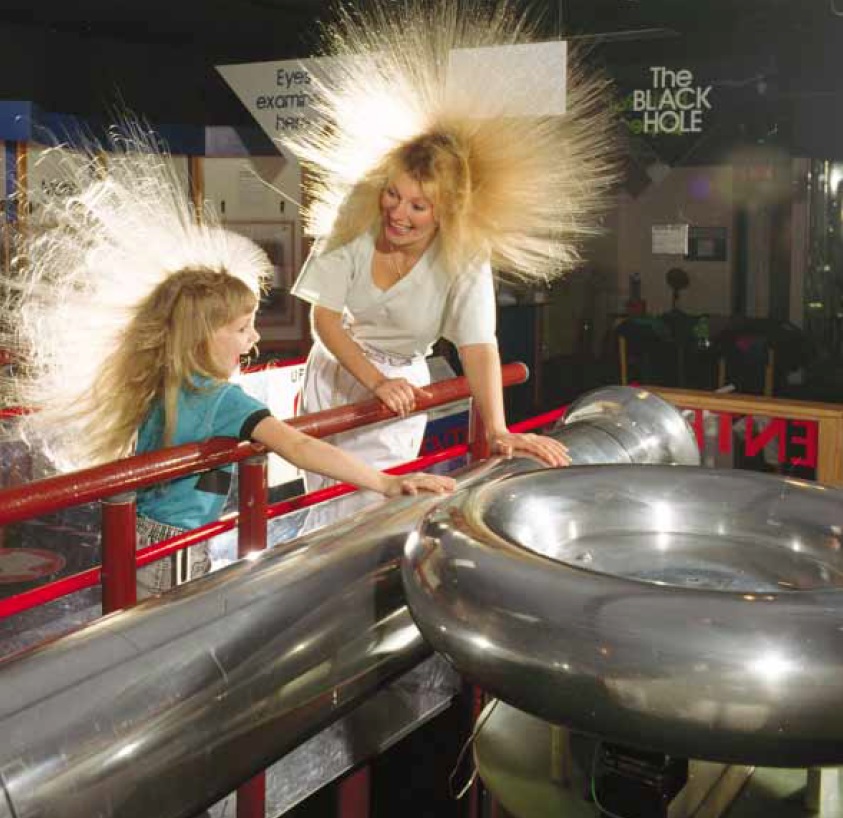 Φυσική για Μηχανικούς
Ηλεκτρομαγνητισμός
Ηλεκτρικά Πεδία
Εικόνα: Μητέρα και κόρη απολαμβάνουν την επίδραση της ηλεκτρικής φόρτισης των σωμάτων τους. Κάθε μια ξεχωριστή τρίχα των μαλλιών τους φορτίζεται και προκύπτει μια απωθητική δύναμη μεταξύ των τριχών, με αποτέλεσμα να «σηκώνονται οι τρίχες τους».  (Courtesy of Resonance Research Corporation)
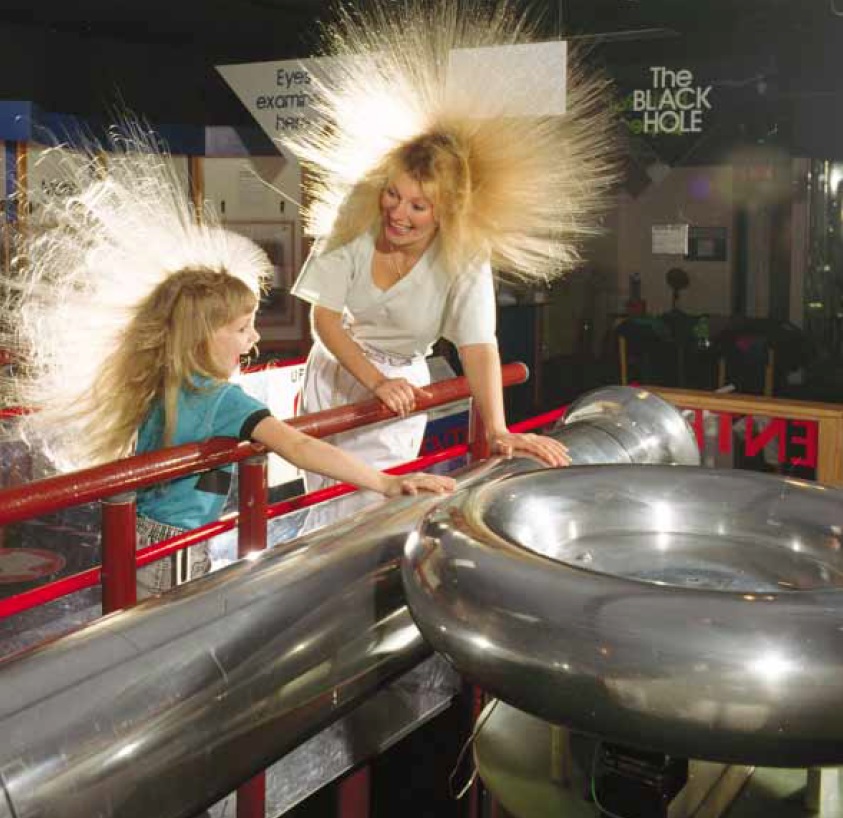 Φυσική για Μηχανικούς
Ηλεκτρομαγνητισμός
Ηλεκτρικά Πεδία
Εικόνα: Μητέρα και κόρη απολαμβάνουν την επίδραση της ηλεκτρικής φόρτισης των σωμάτων τους. Κάθε μια ξεχωριστή τρίχα των μαλλιών τους φορτίζεται και προκύπτει μια απωθητική δύναμη μεταξύ των τριχών, με αποτέλεσμα να «σηκώνονται οι τρίχες τους».  (Courtesy of Resonance Research Corporation)
Ηλεκτρομαγνητισμός
Μελέτη των φαινομένων που σχετίζονται με τον ηλεκτρισμό και το μαγνητισμό
Νόμοι του Ηλεκτρομαγνητισμού
Πανταχού παρόντες: smartphones, τηλεοράσεις, ηλεκτροκινητήρες, Η/Υ, επιταχυντές σωματιδίων, κ.α.
Ηλεκτρικός  ήλεκτρο (αρχ. Ελλ.) = κεχριμπάρι (απολιθωμένη ρητίνη, παράγωγο των κωνοφόρων δένδρων)
Μαγνητικός  Μαγνησία Μ. Ασίας (σημερινή Μανίσα, κοντά στη Σμύρνη)  περιοχή που βρέθηκε για πρώτη φορά ο μαγνητίτης
Επιστήμονες: Oersted, Ampere, Weber, Faraday, Henry, Maxwell
James Clerk Maxwell : Isaac Newton του ηλεκτρομαγνητισμού
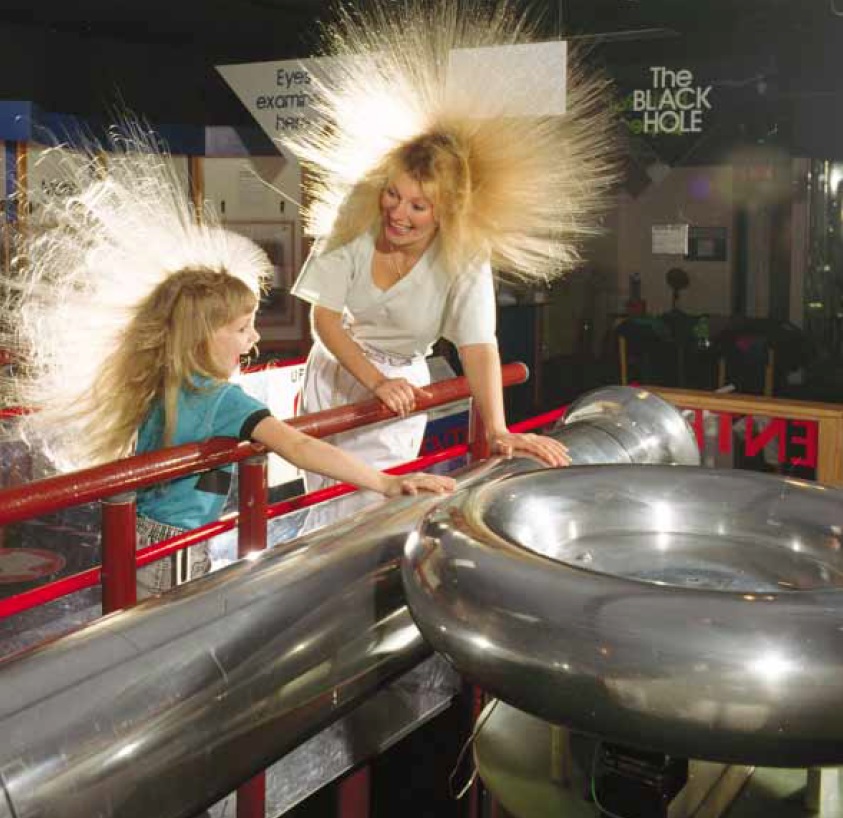 Φυσική για Μηχανικούς
Ηλεκτρομαγνητισμός
Ηλεκτρικά Πεδία
Εικόνα: Μητέρα και κόρη απολαμβάνουν την επίδραση της ηλεκτρικής φόρτισης των σωμάτων τους. Κάθε μια ξεχωριστή τρίχα των μαλλιών τους φορτίζεται και προκύπτει μια απωθητική δύναμη μεταξύ των τριχών, με αποτέλεσμα να «σηκώνονται οι τρίχες τους».  (Courtesy of Resonance Research Corporation)
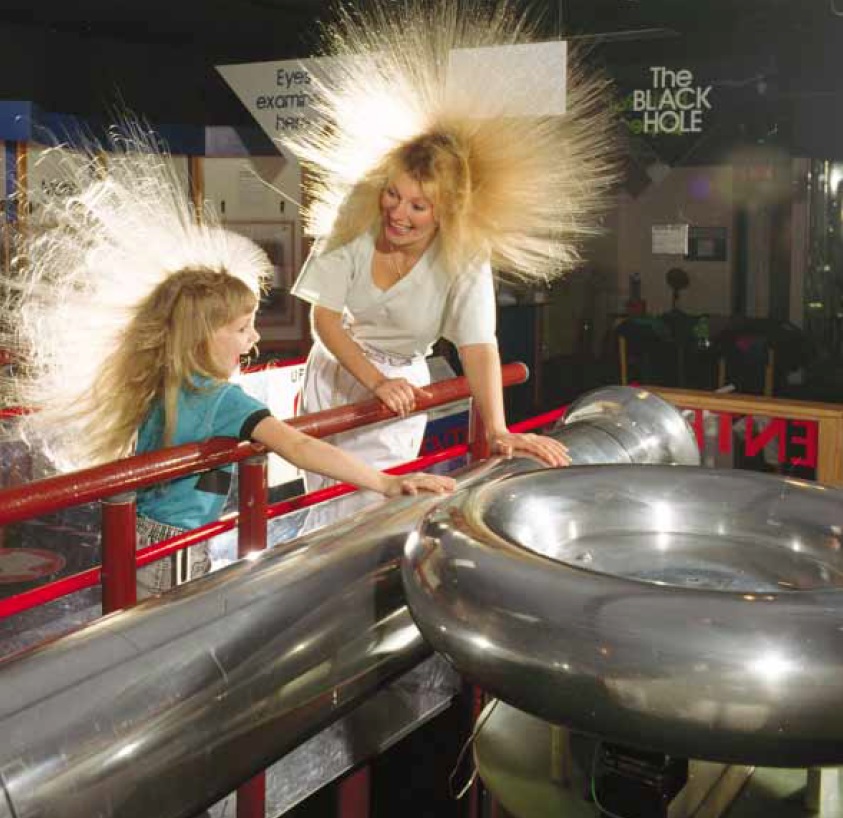 Φυσική για Μηχανικούς
Ηλεκτρομαγνητισμός
Ηλεκτρικά Πεδία
Εικόνα: Μητέρα και κόρη απολαμβάνουν την επίδραση της ηλεκτρικής φόρτισης των σωμάτων τους. Κάθε μια ξεχωριστή τρίχα των μαλλιών τους φορτίζεται και προκύπτει μια απωθητική δύναμη μεταξύ των τριχών, με αποτέλεσμα να «σηκώνονται οι τρίχες τους».  (Courtesy of Resonance Research Corporation)
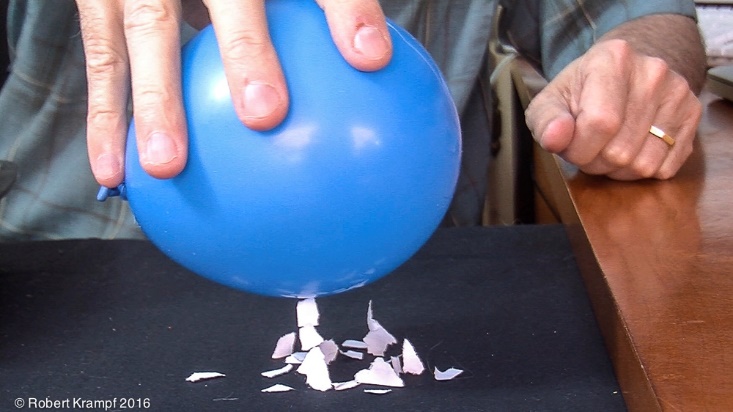 Ηλεκτρικά Πεδία
Όλοι έχετε “δει” ηλεκτρικά πεδία γύρω σας
Τρίψτε ένα μπαλόνι στα μαλλιά σας και θα δείτε ότι έλκει κομματάκια χαρτιού
Μια τέτοια συμπεριφορά της ύλης αναφέρεται ως ηλεκτρική φόρτιση
Ηλεκτρικά φορτισμένα σωματίδια κινούνται από τα μαλλιά σας στο μπαλόνι
Πλησιάζοντας το στα κομμάτια χαρτί, τα φορτισμένα σωματίδια έλκουν κάποια άλλα φορτισμένα σωματίδια στο χαρτί
Πειράματα έδειξαν ότι υπάρχουν δυο είδη ηλεκτρικού φορτίου 
Ονομάστηκαν θετικό και αρνητικό φορτίο
Τα ηλεκτρόνια (ή και άλλα σωματίδια) έχουν αρνητικό φορτίο
Τα πρωτόνια (ή και άλλα σωματίδια) έχουν θετικό φορτίο
Φορτία ίδιου προσήμου απωθούνται
Φορτία αντίθετου προσήμου έλκονται
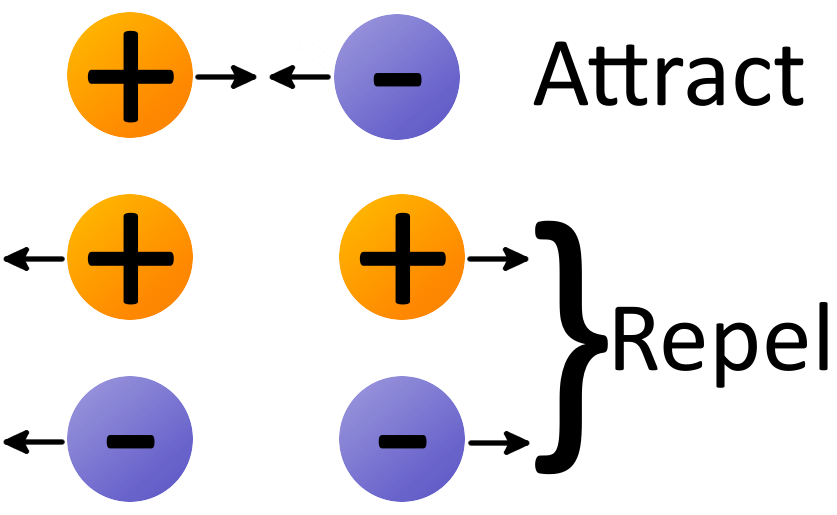 Ηλεκτρικά Πεδία
Ηλεκτρικά Πεδία
Κατηγοριοποίηση υλικών

Αγωγοί: υλικά (χαλκός, αλουμίνιο, άργυρος, κλπ) όπου κάποια ηλεκτρόνια είναι ελεύθερα και δεν είναι δεσμευμένα σε άτομα, και μπορούν να κινηθούν σχετικά ελεύθερα στο υλικό
Όταν φορτιστούν, το φορτίο κατανέμεται άμεσα σε όλη την επιφάνεια του υλικού
Μονωτές: υλικά (γυαλί, ξύλο, κλπ) που όλα τα ηλεκτρόνια τους είναι δεσμευμένα σε άτομα και δεν μπορούν να κινηθούν ελεύθερα
Όταν φορτιστούν, το φορτίο κατανέμεται σε μια συγκεκριμένη περιοχή
Ημιαγωγοί: με προσθήκη συγκεκριμένης ποσότητας ατόμων στο υλικό (πυρίτιο, γερμάνιο), εναλλάσσονται από αγωγοί σε μονωτές
Ηλεκτρικά Πεδία
Ηλεκτρικά Πεδία
Ηλεκτρικά Πεδία
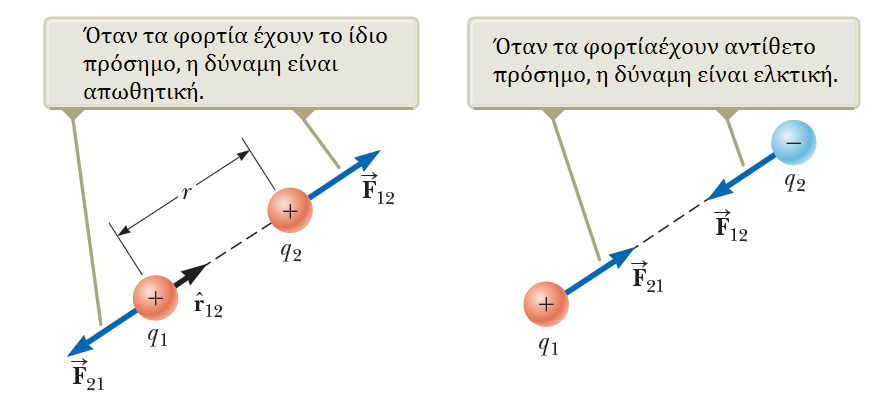 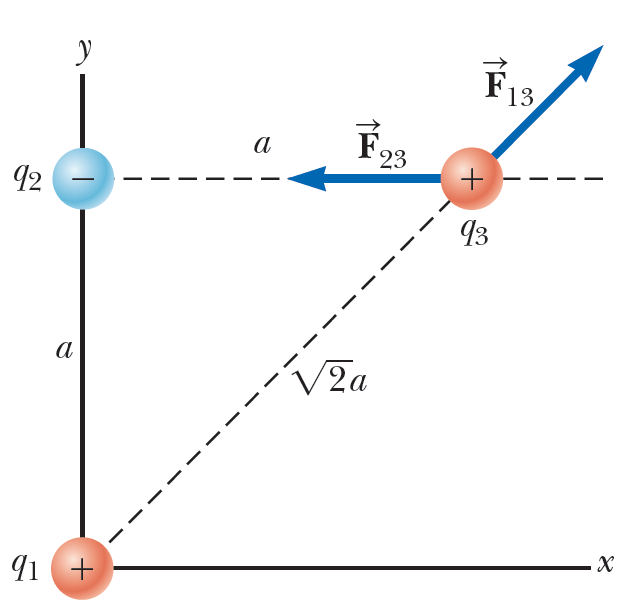 Ηλεκτρικά Πεδία
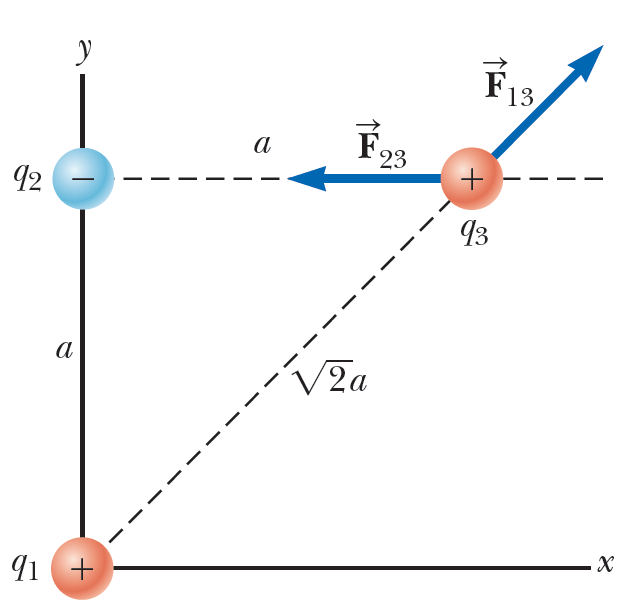 Ηλεκτρικά Πεδία
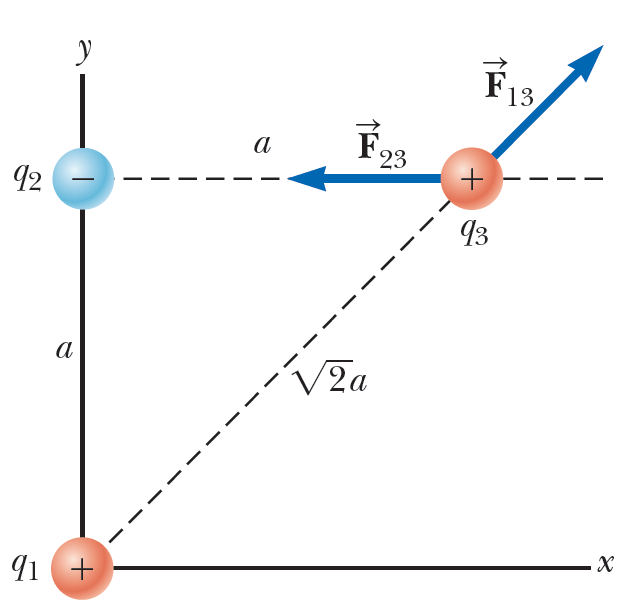 Ηλεκτρικά Πεδία
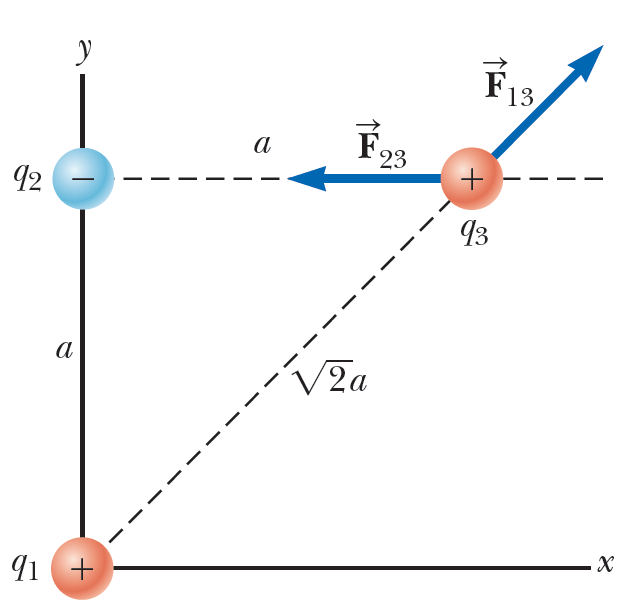 Ηλεκτρικά Πεδία
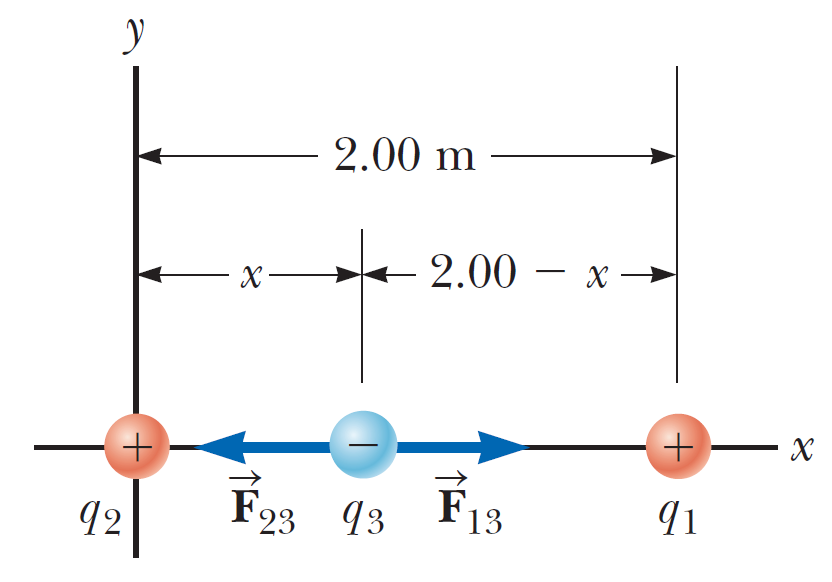 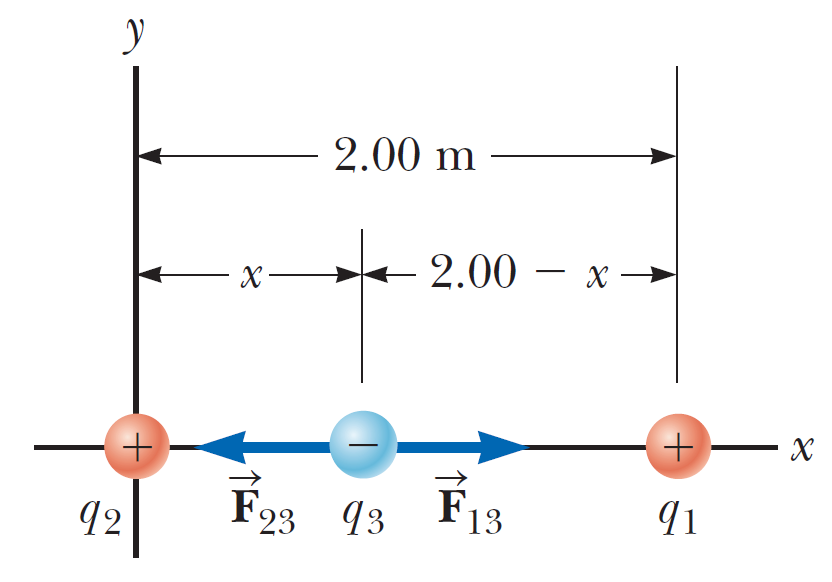 Ηλεκτρικά Πεδία
Ηλεκτρικά Πεδία
Ηλεκτρικό πεδίο
Πώς «γνωρίζει» ένα φορτισμένο σωματίδιο την παρουσία ενός άλλου φορτισμένου σωματιδίου ώστε να αναπτυχθεί δύναμη Coulomb μεταξύ τους; 
Για να απαντήσουμε σε αυτό χρειαζόμαστε την έννοια του πεδίου
Η έννοια του πεδίου αναπτύχθηκε από τον M. Faraday
Ηλεκτρικό πεδίο υπάρχει σε μια περιοχή του χώρου γύρω από ένα φορτισμένο σωματίδιο…
…που λέγεται πηγή φορτίου
Το αντιλαμβανόμαστε όταν ένα άλλο (αρκετά μικρότερο) φορτισμένο σωματίδιο εισέρχεται στο ηλεκτρικό πεδίο και μια ηλεκτρική δύναμη ασκείται πάνω του
Ηλεκτρικά Πεδία
Ηλεκτρικά Πεδία
Ηλεκτρικά Πεδία
Ηλεκτρικό πεδίο
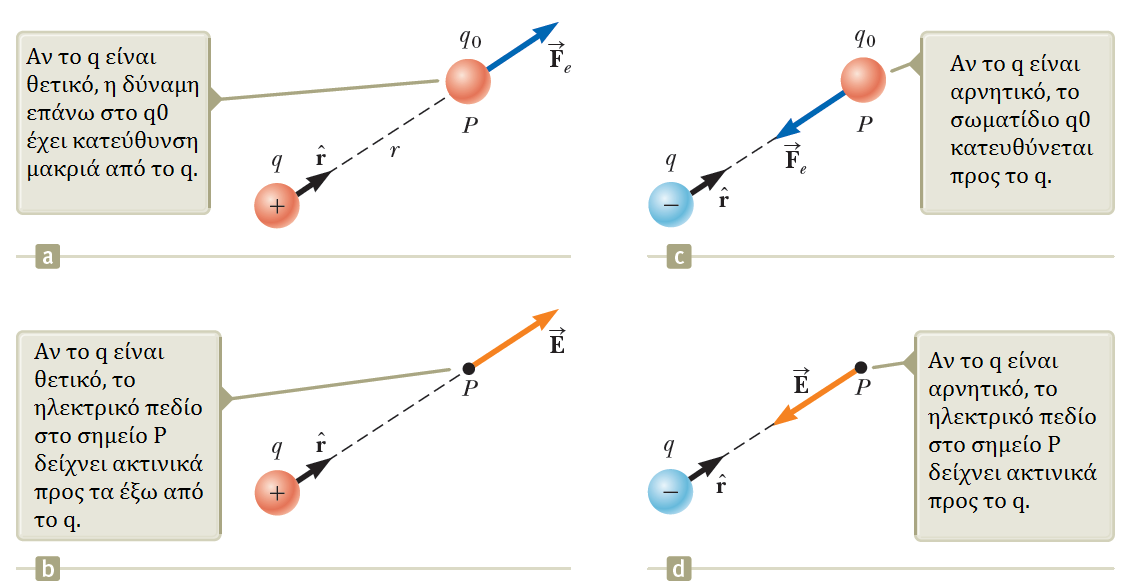 Αρνητική πηγή φορτίου  φορά πεδίου «προς τα μέσα»
Θετική πηγή φορτίου  φορά πεδίου «προς τα έξω»
Ηλεκτρικά Πεδία
Ηλεκτρικά Πεδία
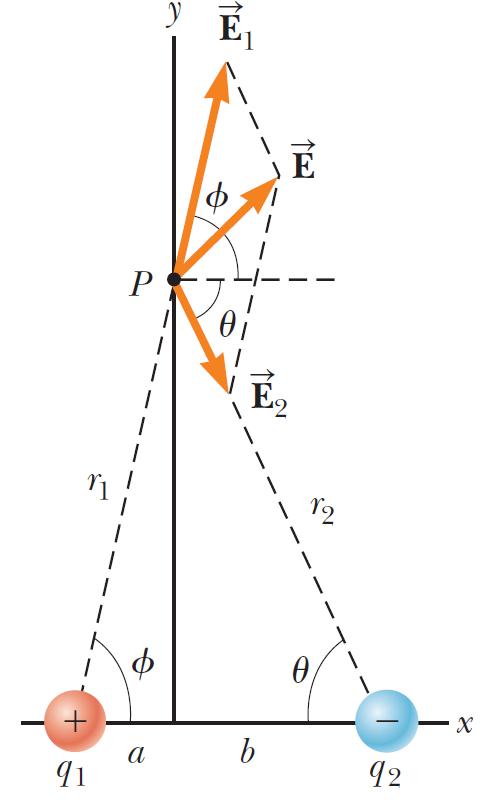 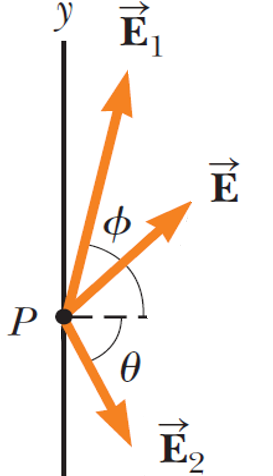 Ηλεκτρικά Πεδία
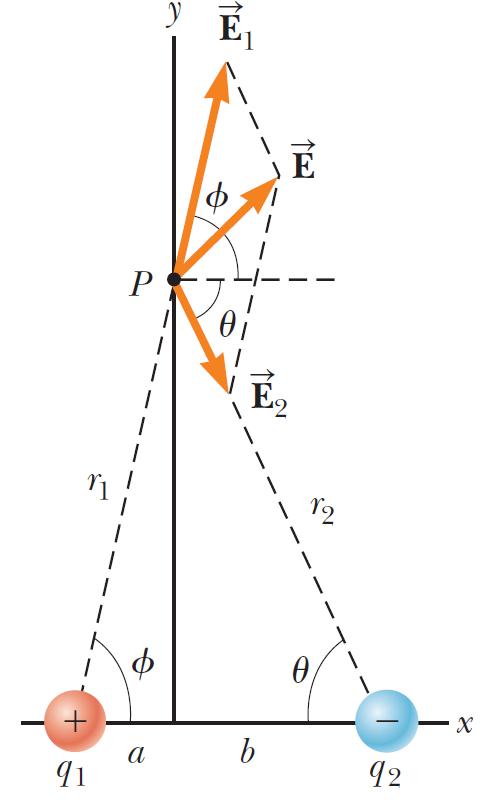 Ηλεκτρικά Πεδία
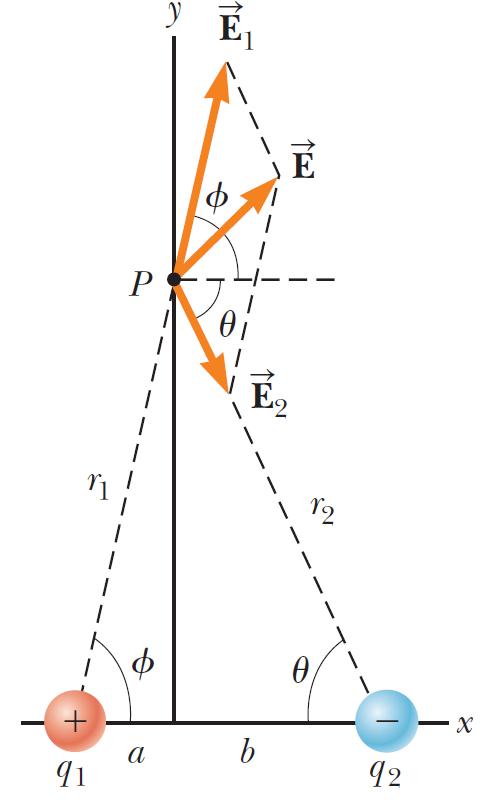 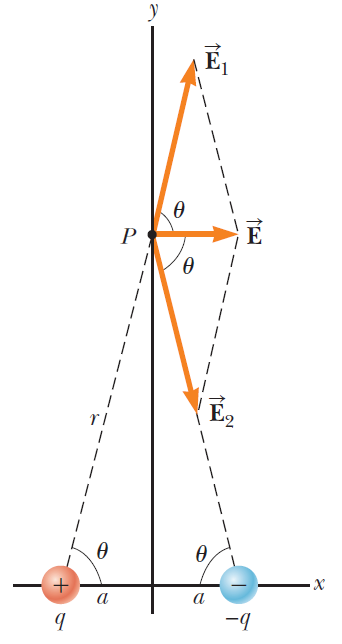 Ηλεκτρικά Πεδία
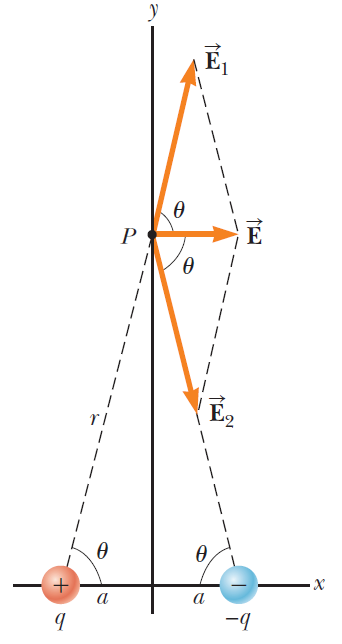 Ηλεκτρικά Πεδία
Συνεχίζεται... 